Střední Odborné Učiliště A Střední Odborná Škola SČMSD Znojmo S.r.o.
PŘÍMĚTICKÁ 1812/50
ZNOJMO, 669 41
Obor: Cestovní ruch
Délka studia: 4 roky
Příjímací zkoušky: ČJ,M
Ukončení:  Maturitní zkouška
Odkaz
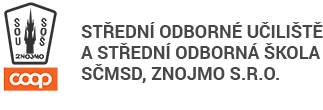 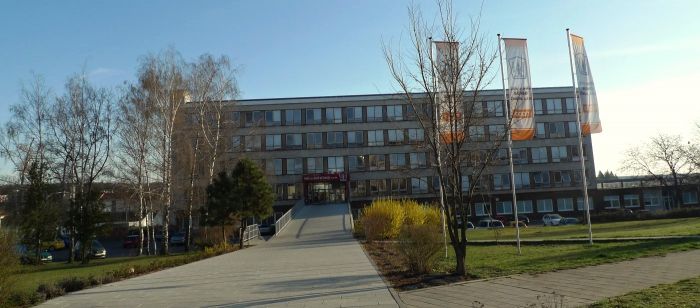